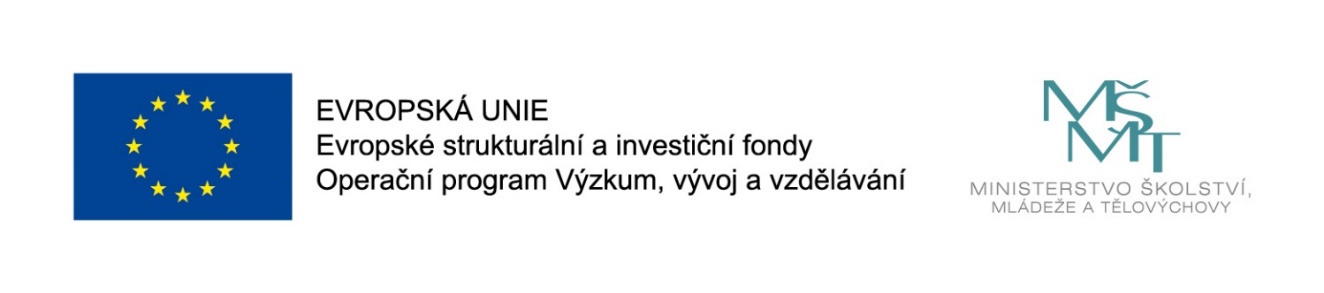 Ošetřovatelská péče o ženu v primární gynekologické péči
CZ.02.2.69/0.0/0.0/16_015/0002400
ROZVOJ VZDĚLÁVÁNÍ NA SLEZSKÉ UNIVERZITĚ V OPAVĚ
VELKÉ GYNEKOLOGICKÉ OPERACE
Doc. PhDr. Yvetta Vrublová, Ph.D.
VELKÉ GYNEKOLOGICKÉ  OPERACE
ovarectomie
cystectomie
resekce ovarií
salpingectomie
hysterectomia simplex
hysterectomia cum adnexectomiam
supravaginální amputace těla děložního
metroplastika(při VVV dělohy)
enukleace solitárního myomu
NEJČASTĚJŠÍ OPERATIVNÍ DIAGNÓZY
Myomektomie
Hysterktomie
Ovarektomie
Kolpektomie
Vulvektomie
Radikální hysterektomie – Wertheim, Meigs
Trachelektomie
Lymfadenektomie
Omentektomie
TYPY OPERAČNÍCH PŘÍSTUPŮ
1. cestou abdominální ( břišní) z řezu: dolní střední laparotomie, nebo tzv. příčný řez Pfannestielův

2. Laparoskopicky asistovaná hysterektomie LAHV

3. cestou vaginální (poševní): malé gynekologické zákroky
vaginální hysterektomie simplex
poševní plastiky
4. Operace na vulvě – radikální vulvektomie
staging karcinomu děložního čípku
T1, FIGO I – nádor postihuje pouze děložní hrdloT2, FIGO II – nádor zasahuje mimo dělohuT3, FIGO III – nádor postihuje pánevní stěnu nebo dolní 1/3 pochvyT4, FIGO IVA – nádor postihuje měchýř nebo rektum nebo zasahuje mimo malou pánev
Dlouhodobá  předoperační  příprava
Krevní vyšetření – biochemické (jaterní testy, ionty, urea, kreatinin), hematologické (KO + diff.), hemokoagulační (QUICK, APTT, KS a Rh faktorVyšetření moči – MOČ + sedimentEKG, RTG SRDCE + PLIC

SONO, ENDOSKOPIE
Krátkodobá předoperační příprava
Od půlnoci nejíst, nepít, nekouřit (6 – 8 hodin lačný), vyprázdnění
Příprava operačního pole – očištění, oholeníKonzultace s anesteziologem, následné určení premedikace a anestezie
Nácvik pohybů na lůžku, odkašlávání, posazování, vstávání, podání večerní premedikace
BEZPROSTŘEDNÍ  PŘÍPRAVA
Kontrola celkové hygieny, odlíčení a nehtů
Zavedení periferního žilního katetru,  bandáž DK
Ráno bez snídaně (diabetici 10% glukóza a aplikace inzulínu)
Vyprázdnění, změření fyziologických funkcí, podání premedikace
Před odvozem na sál převléknout do jednorázového anděla
POOPERAČNÍ PÉČE
Dospávací pokoj, JIP
Sledování fyziologických funkcí, monitorování bolesti,
Sledování bilance tekutin, odpad z drénů, operační rány, krvácení z rodidel
 sledování invazivních vstupů
POOPERAČNÍ PÉČE
Sledování výsledků krevních vyšetření
Vertikalizace dle stavu  - do 24 hodin
Miniheparinizace
Péče o operační ránu
PŘEKLAD PACIENTKY A EDUKACE
Sledování odchodů plynů
Sledování operační rády
Sledování močení a vyprazdňování
Mobilizace
Realimetace
Edukace
DĚKUJI ZA POZORNOST